Árvore de decisãoParte II
Exercício Árvore de Decisão
Uma empresa estuda a possibilidade de investir para explorar uma nova área. A empresa poderá realizar o plantio da cultura A, que requer investimentos elevados; plantar a cultura B (menos intensiva em capital); ou, desistir de explorara a área (não realizar nenhum plantio). O resultado deste negócio poderá ser bom, médio ou ruim, sendo que as probabilidades destas ocorrências valem 0,25; 0,45; e, 0,30 respectivamente.
Com base em dados de explorações anteriores nas mesmas terras, foi feito um cálculo dos lucros possíveis. Os resultados estão na tabela a seguir apresentada:
Exercício Árvore de Decisão
Os riscos são elevados, mas é possível obter uma previsão dos resultados consultando especialistas. O custo desta consulta é de R$ 20.000. A Análise das previsões feitas por esses especialistas no passado leva os valores da próxima tabela:
A leitura dessa tabela deve ser feita da seguinte maneira: se o resultado real é bom, os especialistas previram um resultado bom em 72% dos casos, um resultado médio em 18% e um resultado ruim em 10% das vezes.
Custo da consulta é de R$ 20.000.
Sabendo que a empresa deseja maximizar seu lucro esperado, determine:
O valor esperado do negócio sem a informação adicional;
O valor esperado do lucro do negócio com informação imperfeita;
O valor esperado do lucro do negócio com a compra da previsão; e,
O valor esperado da previsão perfeita.
Custo da consulta é de R$ 20.000.
Sabendo que a empresa deseja maximizar seu lucro esperado, determine:
O valor esperado do negócio sem a informação adicional;
Cultura A
Cultura B
Custo da consulta é de R$ 20.000.
Sabendo que a empresa deseja maximizar seu lucro esperado, determine:
O valor esperado do negócio sem a informação adicional;
Cultura A
145
Cultura B
152,5
Custo da consulta é de R$ 20.000.
Sabendo que a empresa deseja maximizar seu lucro esperado, determine:
O valor esperado do negócio sem a informação adicional;
O valor esperado do lucro do negócio com informação imperfeita;
O valor esperado do lucro do negócio com a compra da previsão; e,
O valor esperado da previsão perfeita.
Cultura A
Cultura B
Previsão: Bom
Cultura A
Previsão: Médio
Cultura B
Previsão: Ruim
Cultura A
Cultura B
Cultura A
Cultura B
Previsão: Bom
Cultura A
Previsão: Médio
Cultura B
Previsão: Ruim
Cultura A
Cultura B
Cultura A
Cultura B
Previsão: Bom
Cultura A
Previsão: Médio
Cultura B
Previsão: Ruim
Cultura A
Cultura B
Cultura A
Cultura B
Previsão: Bom
Cultura A
Previsão: Médio
Cultura B
Previsão: Ruim
Cultura A
Cultura B
Cultura A
Cultura B
Previsão: Bom
Cultura A
Previsão: Médio
Cultura B
Previsão: Ruim
Cultura A
Cultura B
Qual a probabilidade de ocorrer simultaneamente uma previsão e um resultado real?
Qual a probabilidade de ocorrer simultaneamente uma previsão e um resultado real?
Qual a probabilidade de ocorrer simultaneamente uma previsão e um resultado real?
Qual a probabilidade de ocorrer cada um dos climas para dada previsão?
Qual a probabilidade de ocorrer simultaneamente uma previsão e um resultado real?
Qual a probabilidade de ocorrer cada um dos climas para dada previsão?
Cultura A
Cultura B
Previsão: Bom
Cultura A
Previsão: Médio
Cultura B
Previsão: Ruim
Cultura A
Cultura B
Qual a probabilidade de ocorrer simultaneamente uma previsão e um resultado real?
Qual a probabilidade de ocorrer cada um dos climas para dada previsão?
Cultura A
Cultura B
Previsão: Bom
Cultura A
Previsão: Médio
Cultura B
Previsão: Ruim
Cultura A
Cultura B
Cultura A
$ ???
Cultura B
$ ???
Previsão: Bom
Cultura A
$ ???
Previsão: Médio
Cultura B
$ ???
Previsão: Ruim
Cultura A
$ ???
Cultura B
$ ???
Cultura A
541.111
Cultura B
311.111
Previsão: Bom
Cultura A
205.372
Previsão: Médio
Cultura B
201.057
Previsão: Ruim
Cultura A
- 339.578
Cultura B
- 88.004
Cultura A
541.111
Cultura B
311.111
Previsão: Bom
? %
Cultura A
205.372
Previsão: Médio
? %
Cultura B
201.057
Previsão: Ruim
? %
Cultura A
- 339.578
Cultura B
- 88.004
Qual a probabilidade de ocorrer simultaneamente uma previsão e um resultado real?
Qual a probabilidade de ocorrer cada um dos climas para dada previsão?
Cultura A
541.111
Cultura B
311.111
Previsão: Bom
24,30%
Cultura A
205.372
Previsão: Médio
49,65%
Cultura B
201.057
Previsão: Ruim
26,05%
Cultura A
- 339.578
Cultura B
- 88.004
Cultura A
541.111
Cultura B
311.111
Previsão: Bom
24,30%
Cultura A
205.372
Previsão: Médio
49,65%
Cultura B
233.460
201.057
Previsão: Ruim
26,05%
Cultura A
- 339.578
Cultura B
- 88.004
Cultura A
145
Cultura B
152,5
Cultura A
145
Cultura B
152,5
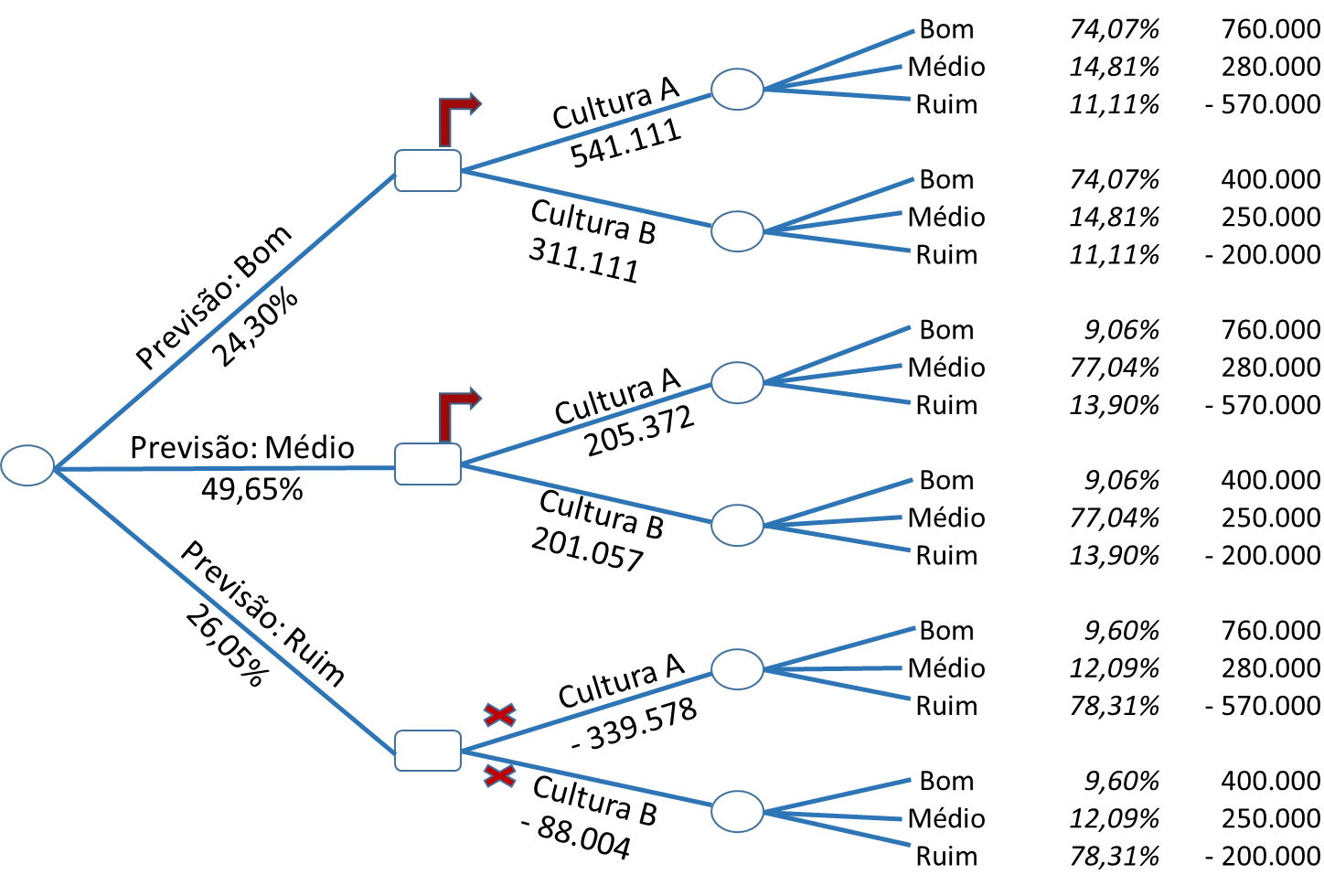 233.460
Cultura A
145
Cultura B
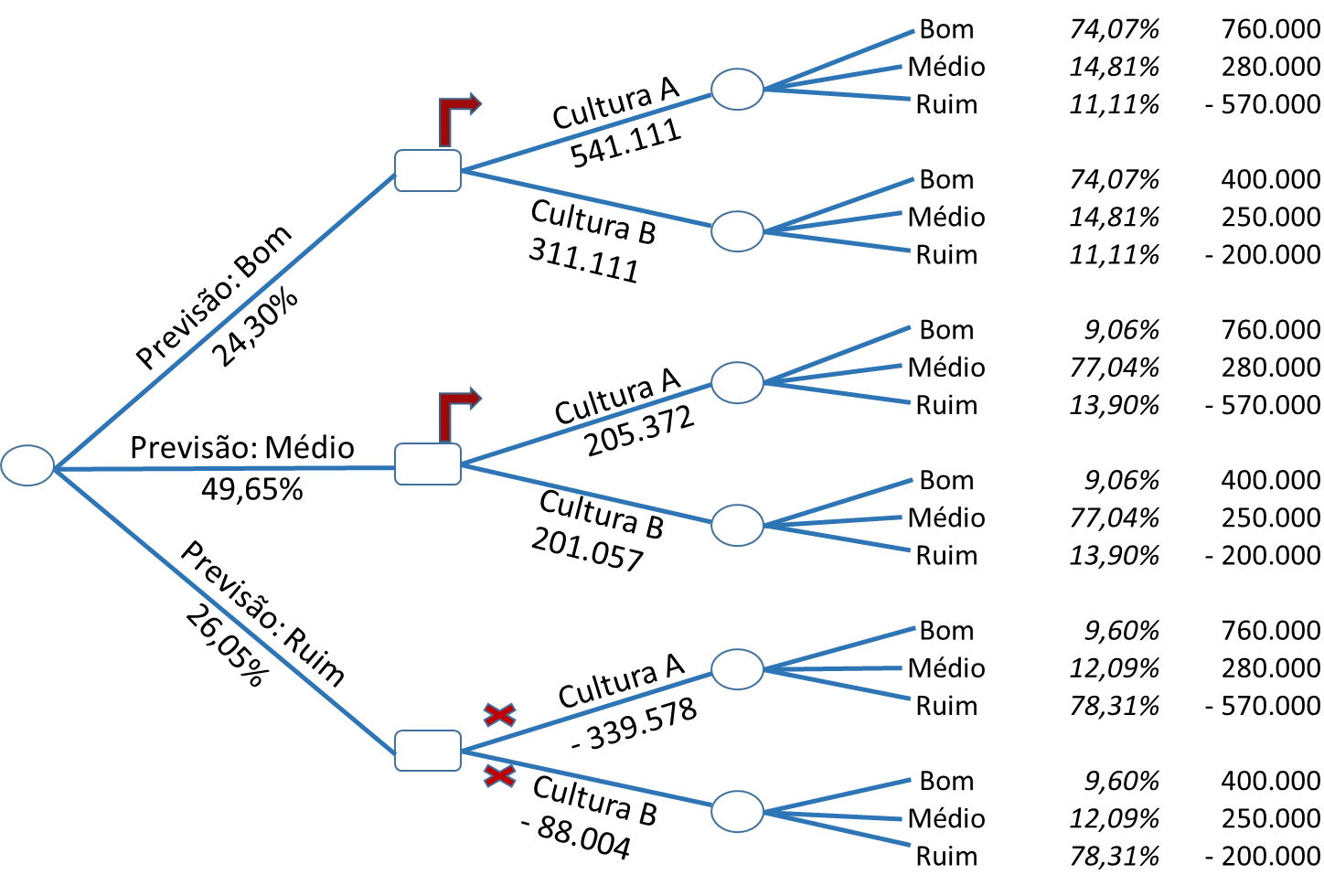 152,5
233.460
Custo da consulta é de R$ 20.000.
Sabendo que a empresa deseja maximizar seu lucro esperado, determine:
O valor esperado do negócio sem a informação adicional;
O valor esperado do lucro do negócio com informação imperfeita;
Lucro = [Valor com inf. Imperfeita] – [Valor sem informação]
Lucro = 233.460 – 152.500 = 80.960
Custo da consulta é de R$ 20.000.
Sabendo que a empresa deseja maximizar seu lucro esperado, determine:
O valor esperado do negócio sem a informação adicional;
O valor esperado do lucro do negócio com informação imperfeita;
O valor esperado do lucro do negócio com a compra da previsão; e,
O valor esperado da previsão perfeita.
Custo da consulta é de R$ 20.000.
Sabendo que a empresa deseja maximizar seu lucro esperado, determine:
O valor esperado do negócio sem a informação adicional;
O valor esperado do lucro do negócio com informação imperfeita;
O valor esperado do lucro do negócio com a compra da previsão;
	80,960 – 20,000 = 60.960
Custo da consulta é de R$ 20.000.
Sabendo que a empresa deseja maximizar seu lucro esperado, determine:
O valor esperado do negócio sem a informação adicional;
O valor esperado do lucro do negócio com informação imperfeita;
O valor esperado do lucro do negócio com a compra da previsão; e,
O valor esperado da previsão perfeita.
Custo da consulta é de R$ 20.000.
Sabendo que a empresa deseja maximizar seu lucro esperado, determine:
O valor esperado da previsão perfeita.
Cultura A
Cultura B
Custo da consulta é de R$ 20.000.
Sabendo que a empresa deseja maximizar seu lucro esperado, determine:
O valor esperado da previsão perfeita.
Cultura A
316
Cultura B
Árvore de Decisão
EXERCÍCIO
Você foi contratado para administrar uma fazenda onde poderá plantar a Cultura A ou a Cultura B. O investimento necessário para plantar a Cultura A é de R$ 10.000,00/ha, enquanto para plantar a Cultura B são gastos                    R$ 20.000,00/ha. A cultura ficará na área por dois anos, ou seja, a vida útil do seu projeto é de 2 anos.  Há somente duas possibilidades de clima: chuva ou seca. Se no primeiro ano ocorrer seca, você poderá investir R$ 1.000,00/ha em equipamentos para irrigação. Os efeitos de uma eventual irrigação só ocorrerão no segundo ano (isto é, no ano seguinte aos investimentos nos equipamentos). Se ocorrer chuva no primeiro ano não haverá investimento em irrigação. 
A probabilidade de chover tanto no primeiro ano quanto no segundo ano é de 48%. A probabilidade de chover somente no primeiro ano é de 32%.  Já a probabilidade de ocorrer seca nos dois anos é de apenas 8%.
O quadro a seguir mostra os valores recebidos por hectare nas diferentes situações possíveis.
Como esse problema pode ser representado através de uma árvore de decisão? Faça o diagrama
Você foi contratado para administrar uma fazenda onde poderá plantar a Cultura A ou a Cultura B. O investimento necessário para plantar a Cultura A é de R$ 10.000,00/ha, enquanto para plantar a Cultura B são gastos                    R$ 20.000,00/ha. A cultura ficará na área por dois anos, ou seja, a vida útil do seu projeto é de 2 anos.  Há somente duas possibilidades de clima: chuva ou seca. Se no primeiro ano ocorrer seca, você poderá investir R$ 1.000,00/ha em equipamentos para irrigação. Os efeitos de uma eventual irrigação só ocorrerão no segundo ano (isto é, no ano seguinte aos investimentos nos equipamentos). Se ocorrer chuva no primeiro ano não haverá investimento em irrigação. 
A probabilidade de chover tanto no primeiro ano quanto no segundo ano é de 48%. A probabilidade de chover somente no primeiro ano é de 32%.  Já a probabilidade de ocorrer seca nos dois anos é de apenas 8%.
O quadro a seguir mostra os valores recebidos por hectare nas diferentes situações possíveis.
Preencha as probabilidades na árvore de decisão.
Você foi contratado para administrar uma fazenda onde poderá plantar a Cultura A ou a Cultura B. O investimento necessário para plantar a Cultura A é de R$ 10.000,00/ha, enquanto para plantar a Cultura B são gastos                    R$ 20.000,00/ha. A cultura ficará na área por dois anos, ou seja, a vida útil do seu projeto é de 2 anos.  Há somente duas possibilidades de clima: chuva ou seca. Se no primeiro ano ocorrer seca, você poderá investir R$ 1.000,00/ha em equipamentos para irrigação. Os efeitos de uma eventual irrigação só ocorrerão no segundo ano (isto é, no ano seguinte aos investimentos nos equipamentos). Se ocorrer chuva no primeiro ano não haverá investimento em irrigação. 
A probabilidade de chover tanto no primeiro ano quanto no segundo ano é de 48%. A probabilidade de chover somente no primeiro ano é de 32%.  Já a probabilidade de ocorrer seca nos dois anos é de apenas 8%.
O quadro a seguir mostra os valores recebidos por hectare nas diferentes situações possíveis.
A taxa de juros de desconto (custo de oportunidade ou taxa mínima de atratividade) é de 10% ao ano. Pergunta-se:
Se for plantada a Cultura A deverá (ou não) ser realizados investimentos em equipamentos de irrigação?
Se for plantada a Cultura B deverá (ou não) ser realizados investimentos em equipamentos de irrigação?
Qual cultura deverá ser plantada. A ou B?
Se for plantada a Cultura A deverá (ou não) ser realizados investimentos em equipamentos de irrigação?
Se for plantada a Cultura B deverá (ou não) ser realizados investimentos em equipamentos de irrigação?
Qual cultura deverá ser plantada. A ou B?
Se for plantada a Cultura A deverá (ou não) ser realizados investimentos em equipamentos de irrigação?
Se for plantada a Cultura B deverá (ou não) ser realizados investimentos em equipamentos de irrigação?
Qual cultura deverá ser plantada. A ou B?
Qual cultura deverá ser plantada. A ou B?